Koordinační setkání s ŘO a SEA hodnotiteli  Dohody o partnerství a programů
Program jednání
Aktuální informace o přípravě Dohody o partnerství - MMR

Programové období 2014 – 2020 a proces SEA – MŽP

SEA hodnocení Dohody o partnerství pro programové období 2014-2020 - Integra Consulting s.r.o.
Aktuální stav přípravy Dohody o partnerství
Dne 6. února 2014 Dohoda o partnerství společně s vyhodnocením SEA předložena Ministerstvu životního prostředí – ten samý den zveřejnění ze strany MŽP v Informačním systému SEA 
Probíhá uveřejňování dotčenými správními úřady a územními samosprávnými celky na úředních deskách
Probíhá lhůta 30 dnů k veřejnému projednání – 2. týden v březnu
Následně další jednání neformálního dialogu s EK – aktuální verze Dohody již předána EK
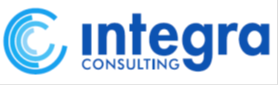 Sea hodnocení dohody o partnerství pro programové období 2014-2020
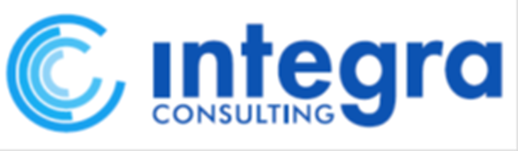 Hlavní výstupy SEA hodnocení
Zaměřeno na priority financování v Dohodě se zohledněním hlavních očekávaných výsledků (definovány pro ČR)
Hodnoceny vlivy jednotlivých priorit financování Dohody z hlediska jednotlivých témat ŽP (kapitola 6) – s ohledem na obecnost Dohody bylo hodnocení zaměřeno zejména na identifikací možných rizik, respektive příležitostí (SEA Dohody nezohledňuje obsah jednotlivých programů)
Navržena doporučení k minimalizaci identifikovaných rizik a nejistot (kapitola 7) – výchozí doporučení pro uplatnění v programech
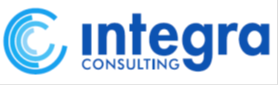 Doporučení k minimalizaci rizik
Směřují k Dohodě, programům, případně i na projektovou úroveň (což je v souladu s dobrou praxí SEA)
Doporučení k programům / projektům je nutné chápat jako doporučení pro další rozpracování a upřesnění v rámci jednotlivých programů (tj. SEA na daný program může vyloučit riziko identifikované SEA Dohody díky podrobnějším informacím o obsahu dokumentu)
Závěry SEA Dohody nejsou závazné pro jednotlivé programy, respektive projekty – hlavním záměrem bylo upozornit na možná rizika a příležitosti plynoucí z velmi obecně formulovaného  dokumentu
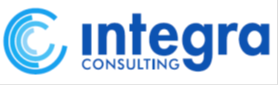 Stanovení kritérií pro výběr projektů
Rámcový návrh pro úroveň programů
Cílem je zohlednit v rámci celkového hodnocení a výběru projektů pro oblast životního prostředí (vazba na čl. 8 obecného nařízení)
Sada návodných environmentálních otázek pro hodnocení a výběr projektů z hlediska jednotlivých témat životního prostředí (Tabulka 4 SEA hodnocení) 
Do environmentálního hodnocení budou vstupovat pouze projekty v rámci specifických cílů, kde je to relevantní
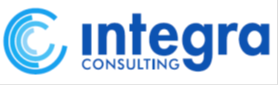 Environmentální indikátory
Tabulka 3 SEA hodnocení
Pro sledování vlivů uplatňování Dohody 
Soubor je navržen jako rámcový a výchozí pro celkový systém programů v období 2014-2020
Možné úpravy na základě finalizace Národního číselníku indikátorů 2014+ a rozpracování v jednotlivých programech
Zajištění celkové koordinace systému sledování vlivů programových dokumentů v rámci fondů EU na ŽP – popis aktivit nutných k zajištění monitoringu (úroveň Dohody i programů)
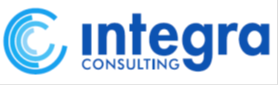 Samostatné přílohy SEA
Vyhodnocení vlivů na území soustavy Natura 2000
Vyhodnocení vlivů na veřejné zdraví
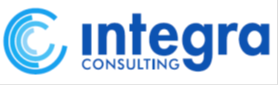 Děkuji za pozornost!

Kateřina Ambrožová
katerina.ambrozova@integracons.com
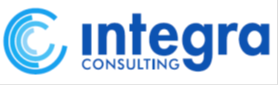